Solicitudes de información a ENAIRE por el Portal de la Transparencia
Desde su inicio en diciembre de 2014 hasta septiembre de 2024, incluido.
De las 193 solicitudes recibidas:

30 han resultado inadmitidas, atendiendo a Ley 19/2013, de 9 de diciembre, de transparencia, acceso a la información pública y buen gobierno:

 3 por Art.18.1.a 
 5 por Art 18.1.c
 11 total y 2 parcialmente, por Art.18.1.d
 6 por Art.18.1.e
 3 por Disposición Adicional 1ª, 2

1 fue denegada por Art. 14.1.e.

2 han sido reasignadas.

12 han sido reclamaciones.

Han sido atendidas 10 Resoluciones del Consejo de la Transparencia y Buen Gobierno.
193 solicitudes recibidas por el
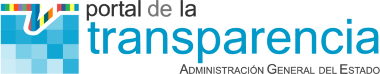